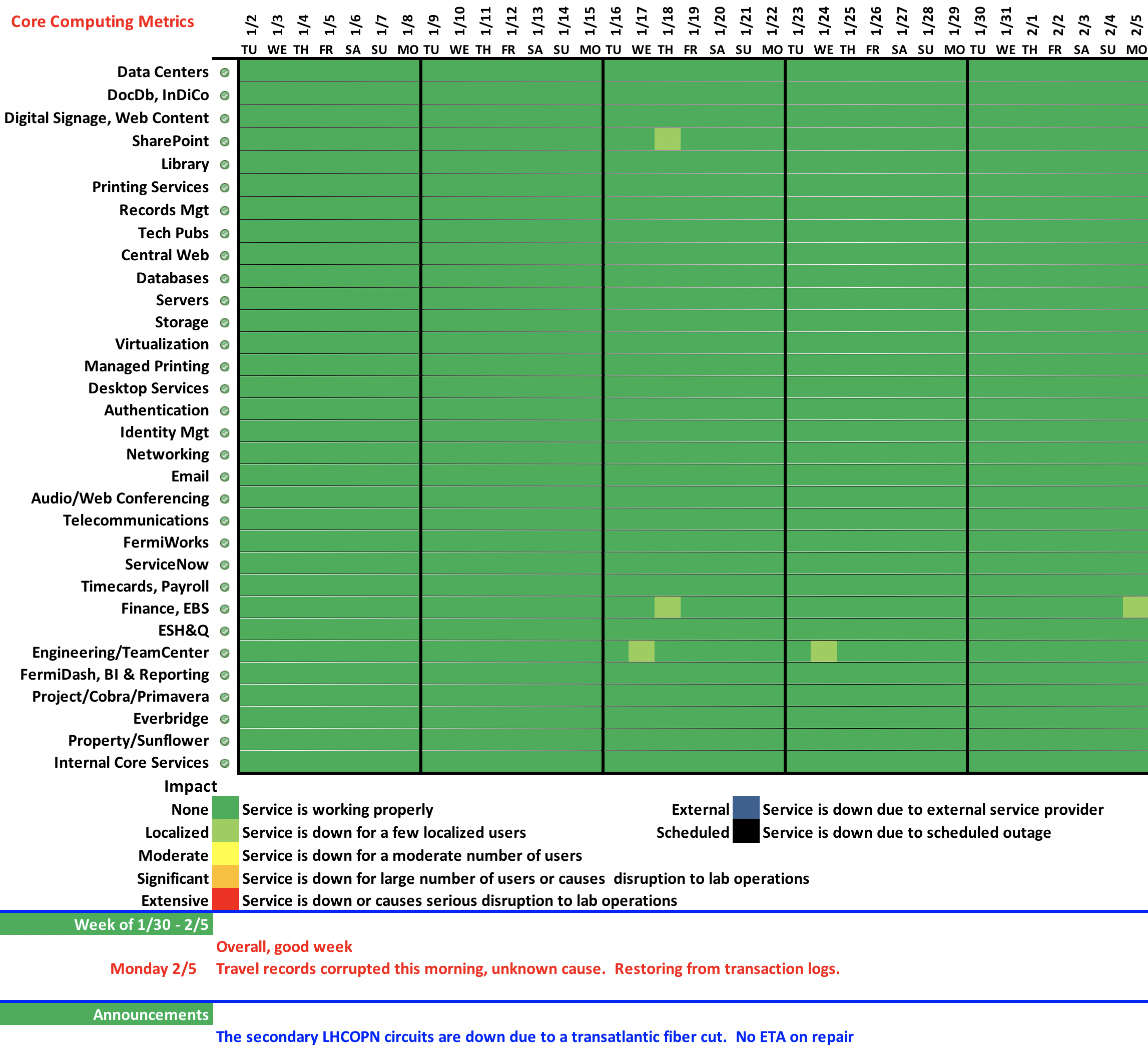 1
2/5/18
Bakken | Lab Status Meeting